Sample 1 Religious Education
We will research, develop, and  implement best practices and effective adult and youth “Religious Education Programs” with a comprehensive communications plan that will achieve the following “Religious Education Targets ” within  36 months:
Religious Education S.M.A.R.T. Goal
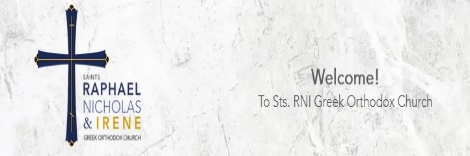 Develop, distribute, and publish on extensive media outlets a wide variety of 	religious educational materials that achieve designated interaction metrics 	growing at least  10% per quarter (the “Online Program”);

(b) at least 90% of parish youth will complete a revamped full academic year 	“Youth Religious Formation and Education School Program” each year 	and achieve 	measurable 	outcomes identified in step 2 of the Action Plan;

(c) at least 50% of parish adults will complete a new “Adult Religious Formation  	and Education Program” each year and achieve measurable outcomes 	identified in step 2 	of the Action Plan; and

(d) establish a quarterly dinner “Parish Life Education Program” with dynamic 	presenters in which at least an average of 25% of parishioners participate 	in each quarterly program during complete implementation year 1, and at 	least and average of 40% of parishioners participate in each quarterly 	program during complete implementation year 2.
Religious  Education  Action  Plan
Religious Education Action  Plan
Religious Education Action  Plan
Religious Education Action  Plan
Religious Education Action  Plan
Sample 2 Religious Education
Within 36 months we will research, develop, and  implement best practices and effective adult and youth “Religious Education Ministries” in each of the following six areas with a comprehensive communications plan where:
1.  We will achieve the following “Religious Education Targets” for the Religious Education Ministries:
Religious Education S.M.A.R.T. Goal
(a)  At least  50% of parish youth in year 1, and at least 75% of parish youth in year 2, will complete a revamped full academic year “Youth Sunday School Ministry” and achieve measurable outcomes identified in step 2 of the Action Plan; 
(b) At least an average of 15% of parishioners in year one, and at least 25% of parishioners in year 2, will participate in at least two new quarterly “Parish Life Education Ministry” dinner series with dynamic presenters and discussion groups (the “Parish Life Ministry”);
(c) A new “Small  Group Ministry” will actively engage at least 3 small groups of parishioners meeting at least monthly in year 1, and at least 10 small groups of parishioners meeting at least monthly in year 2, where they will discuss spiritual growth, religious education, and personal growth topics;
(d) A bi-weekly adult “Bible Study Ministry” will be offered each year over four distinct modules of sessions live, via Zoom, and recorded with at least 15% of parishioners completing at least half of the four modules in year one, and at least 25% of parishioners completing at least three of the four modules in year two;
(e) A parish “Religious Education Media Center” will be created that engages at least 50% of parishioners at least weekly by providing on the parish website, email, text messaging and social media and other platforms at least 90 items of religious education and spiritual growth content over the course of each year with specific metrics of delivery, opening, viewing, reading, and engaging to be determined in step 2 of the Action Plan; and
(f) Within 12 months, the parish will implement a “Congregational Singing Ministry” to more fully engage parishioners in liturgical life by singing during the Divine Liturgy. 
2. In addition to the above Religious Education Ministries, within 26 months, we will research and begin to implement some form of “Parochial School Ministry” which can include either creating a more engaging interactive partnership with the Holy Trinity Academy in Warren, Ohio, St. Constantine School in Houston, TX, some other Orthodox parochial school, or developing a separate parish plan for its own parochial school.
Religious  Education  Action  Plan – Part 1
Religious  Education  Action  Plan – Part 1
Religious  Education  Action  Plan – Part 1
Religious  Education  Action  Plan – Part 1
Parochial  School  Action  Plan – Part  2
Parochial  School  Action  Plan – Part  2
Religious Education Action  Plan
Sample 3 Religious Education
Adult, Young Adult  & Youth Religious Education & Liturgical EngagementSMART Goal 1
We will research, develop, and implement a best-practices, effective Adult  and  Youth “Religious Education, Prayer Life & Church Services Engagement” that will achieve the following “Education & Engagement Targets” within 24 months:
        (a) Education
at least 25%  of adult parishioners complete a new four-part  series of Orthodoxy Education 6-8-week  programs; 

at least 25%  of young adult parishioners (aged 18-30) 	complete  new Orthodoxy Education programs; 

(iii) at least 90% of youth parishioners complete a revamped 	full academic year Sunday School program starting 	2023 	academic year;
(b) Liturgical Engagement
	(i)at least 50% of all parishioners will participate in an age-	appropriate “Prayer Life Initiative” and achieve at least a 50% 	improvement in their prayer life practice; and 

            (ii) engagement of all parishioners in church services is 	increased by at least 75%.
SMART Goal Lags 1
LAG 1:  Research the most effective Adult, Young Adult & Youth 	Religious Education, Prayer Life & Church Services 	Engagement Programs within 4 months

LAG 2: Develop the most effective “Education & Engagement 	Program”  for adults, young adults, and youth within 4 months

LAG 3: Identify delivery modalities and recruit and train the  Education & Engagement Program “Educators” within 2 months

LAG 4: Deliver the Education & Engagement Program to at least 	achieve the outlined Education & Engagement Targets within 12 months

LAG 5:  Compile and assess the results of the Education & 	Engagement Program  and make  necessary improvements within 2 months
SMART Goal Leads 1
LEAD 1:  
A: recruit team
B: research, define and identify metrics to determine effectiveness, baselines, parishioner desires 	and what constitutes measurable improvement success
C: identify at least 3 adult, young adult, and youth religious education, (including prayer life 	enhancement) & church services engagement programs to consider
LEAD 2: 
A: evaluate researched education & engagement programs, and benchmark existing parish 	education & engagement  programs,  for effectiveness against Lead 1B definitions and 	standards
B: modify and/or develop new education & engagement programs for utilization and create parish 	Education & Engagement Program to achieve Education & Engagement Targets
C: finalize parish “Education & Engagement Program” and effectiveness measurement metrics
LEAD 3:  
A: identify delivery modalities, technology, and “Educators”
B: develop Educator training program, delivery modalities, and interim effectiveness assessment 	process
C: recruit and train Educators 
LEAD 4:
A: identify, recruit and educate Parish adults, young adults, and  youth into the Education & 	Engagement	Program B: assign Educators to respective adults, young adults and youth, as 	necessary
B:  schedule and complete a parish implementation of the Education & Engagement Program to 	achieve the Education 	& Engagement Targets
LEAD 5:  
A: obtain qualitative and quantitative data from Education & Engagement Program  effectiveness 
B: analyze all data and finalize and deliver Education & Engagement Program assessment and 	make all necessary improvements to Education & Engagement Program
Adult, Young Adult & Youth Education & EngagementSMART Goal 1 Action Plan
Adult, Young Adult & Youth Education & EngagementSMART Goal 1 Action Plan
Adult, Young Adult & Youth Education & EngagementSMART Goal 1 Action Plan
Adult, Young Adult & Youth Education & Engagement SMART Goal 1 Action Plan
Adult, Young Adult & Youth Education & Engagement  Goal 1 Scoreboard
Sample 4 Religious Education
Adult & Youth Education S.M.A.R.T. Goal 1
Measurably improve parishioner understanding of the Orthodox Faith over the next 24 months by researching, developing, implementing and evaluating a best-practices Adult  and  Youth Orthodox education  program (the “Education Programs”) that will achieve the following “Education Targets:”
 at least 75% of adult parishioners are aware of the new 	Education Programs;  
 at least 33% of all adult parishioners complete at least one 	of the variety of Orthodoxy introduction, intermediate, 	or advanced multiple session Educational Programs 	series; 
 a quarterly religious Education Program with external 	speakers is provided beginning after Pascha 2023; and 
 over the course of a youth education program year, at 	least 50% of youth parishioners will consistently attend 	and complete a new or revised “Youth Education 	Program” including Youth Sunday School.
Adult & Youth Education Lags – Goal 1
LAG 1:  Research the most effective adult & youth education 	programs within 4 months

LAG 2: Develop the most effective adult and youth Orthodox 	“Education Programs” within 4 months

LAG 3: Identify delivery modalities and recruit and train the Education Programs “Educators” within 2 months 

LAG 4: Deliver the Education Programs to at least achieve the outlined Education Targets within 12 months

LAG 5:  Compile and assess the results of the Education Programs  and make necessary improvements within 2 months
Adult & Youth Education Leads – Goal  1
LEAD 1:  
A: recruit team
B: research, define and identify metrics to determine effectiveness and what constitutes 	measurable	 improvement success
C: identify at least 3 adult and youth education programs to consider and establish current baselines
LEAD 2: 
A: evaluate researched education programs, and benchmark existing Holy Trinity education  	programs,  for effectiveness against Lead 1B definitions and standards
B: modify and/or develop new education programs for utilization and create Holy Trinity 	“Education Programs” to achieve Education Targets
C: finalize Holy Trinity Education Programs and effectiveness measurement metrics
LEAD 3:  
A: identify delivery modalities (technology and “Educators”)
B: develop Educator training program, delivery modalities and interim effectiveness assessment process
C: recruit and train Educators 
LEAD 4:
A: identify, recruit and educate Parish adults and  youth in the Education Programs to achieve the Education Targets
B: assign Educators to respective adults and youth, as necessary
C:  schedule and complete a parish implementation of the Education Programs to all Education Target number of adults and youth
LEAD 5:  
A: obtain qualitative and quantitative data from Education Programs  effectiveness 	
B: analyze all data and finalize and deliver Education Program assessment and make all 	necessary improvements to Education Programs
Adult & Youth EducationS.M.A.R.T. Goal 1 Action Plan
Adult & Youth EducationS.M.A.R.T. Goal 1 Action Plan
Adult & Youth EducationS.M.A.R.T. Goal 1 Action Plan
Adult & Youth EducationS.M.A.R.T. Goal 1 Action Plan
Adult & Youth EducationGoal 1 Scoreboard
Sample 5 Religious Education
Adult & Youth Religious Education and Liturgical Engagement Wildly  Important Goal 3
Develop  and  implement  an effective  Religious Education and Liturgical Engagement (“RELE”) Program  for  youth  and  adults  that  will  be  completed  within  20 months by  the following “Education Targets”: 
 25%  or  more of  parish adults; and  
 75%  or  more of  parish youth;
 50%  or  more  of  unaffiliated  Orthodox  or  non-Orthodox  are  fully  welcomed  by  the parish.
Adult & Youth RELE Lag Measures WIG  3
LAG 1:  Research the most effective 	adult and youth Religious 	Education and Liturgical 	Engagement (“RELE Program”) 	within 3  months
LAG 2: Develop the most effective 	 	 RELE Program  for  Holy Trinity 	adults and youth (the “RELE 	Program ”) within  3 months
LAG 3: Identify delivery modalities 	and recruit and train the  	RELE Program “Educators” 	within 3 months 
LAG 4: Deliver the RELE Program to 	the Education Targets within 9 	months
LAG 5:  Compile and assess the 	results of the RELE Program  	and make necessary 	improvements within 2 months
Adult & Youth RELE  WIG 3:
Develop  and  implement  an effective  Religious Education and Liturgical Engagement (“RELE”) Program  for  youth  and  adults  that  will  be  completed  within  20 months  by the following “Education Targets”: 
 25%  or  more of  parish adults; and  
 75%  or  more of  parish youth.
 50%  or  more  of  unaffiliated  Orthodox  or  non-Orthodox  are  fully  welcomed  by  the parish.
Adult & Youth RELE Lead Measures WIG 3
LEAD 1:  
A: recruit team
B: define how RELE success will be determined research 	and identify metrics to determine effectiveness and 	success for both adults and youth
C: Identify 5 or more Religious Education and 5 or more  	Liturgical Engagement Programs to consider
LEAD 2: 
A: evaluate all RELE Programs for effectiveness
B: modify and/or develop RELE Programs for utilization at Holy  Trinity
C: finalize “RELE Programs” and effectiveness measurement metrics
LEAD 3:  
A: identify RELE delivery modalities technology and 	“Educators”
B: develop RELE Educator training program, delivery 	modalities and interim effectiveness assessment 	process
C: recruit and train Educators 
LEAD 4:
A: identify, recruit and educate the “Education Targets ” of parish adults and youth in the RELE Programs 
B: assign Educators  to respective adults and youth
C:  schedule and complete a parish implementation of the RELE Programs to all Education Targets  of adults and youth
LEAD 5:  
A: obtain qualitative and quantitative data from RELE 	Programs  effectiveness 	
B: analyze all data and finalize and deliver RELE 	Programs assessment and make all necessary improvements
LAG 1:  Research the most 	effective youth and adult 	Religious Education and 	Liturgical Engagement 	(“RELE Program”) 	within 3  	months
LAG 2: Develop the most 	effective RELE Program  for  Holy Trinity youth and 	adults (the “RELE Program”) 	within  3 months
LAG 3: Identify delivery modalities and recruit and train the RELE Program 	“Educators” within 3 months 
LAG 4: Deliver the RELE Program to the Education Targets or  more of adult 	stewards and youth within 9  	months
LAG 5:  Compile and assess the 	results of the RELE Program  	and make necessary 	improvements within 2 	months
Adult & Youth RELE WIG 3 Action Plan
Adult & Youth RELE WIG 3 Action Plan
Adult & Youth RELE WIG 3 Action Plan
Adult & Youth RELE WIG 3 Action Plan
Adult & Youth RELE WIG 3 Compelling  Scoreboard
Sample 6 Religious Education
Adult & Youth EducationWildly  Important Goal 2
Develop  and  implement  an effective  Adult  and  Youth Education  Ministry  Program  for  ALL  adults  and  youth  
that  will  be  completed  within  20 months  by: 
 at  least  33%  of  adults; and  
 at  least  66%  of  youth.
Prelim Lag Measures WIG  2
LAG 1:  Research the most effective 	Adult & Youth Education 	Programs within  3  months
LAG 2: Develop the most effective 	 	 Education Ministry Program  for St. 	Demetrios adults and youth 	(the “Education Program ”) 	within  3 	months
LAG 3: Identify delivery modalities 	and recruit and train the  Education 	Program Educators  within 3 months 
LAG 4: Deliver the Education Program to at 	least 33% of adult stewards and 66% 	of youth within 9  months
LAG 5:  Compile and assess the 	results of the Education Program  	and make necessary 	improvements within 2 months
Ministries WIG 2:
Develop  and  implement  an effective  Adult and Youth Education Ministry Program  that at least  33% of adult stewards and 66% of youth complete within 20 months.
Prelim Lead Measures WIG 2
LEAD 1:  
A: recruit team
B: research and identify metrics to determine effectiveness and success
C: Identify at least 5 Education Programs to consider
LEAD 2: 
A: evaluate Education Programs for effectiveness
B: modify and/or develop Education Programs for 	utilization at St. Demetrios
C: finalize “Education Program” and effectiveness 	measurement metrics
LEAD 3:  
A: identify delivery modalities (technology and “Educators”)
B: develop Educator training program, delivery 	modalities and interim effectiveness assessment 	process
C: recruit and train Educators 
LEAD 4:
A: identify, recruit and educate at least the “Target 	Number” of 33% of Parish adults and 66% of Parish youth in the Education Program 
B: assign Educators  to respective adults and youth
C:  schedule and complete a parish implementation of the Education Program to all Target 	Number of adults and youth
LEAD 5:  
A: obtain qualitative and quantitative data from 	Education Program  effectiveness 	
B: analyze all data and finalize and deliver Education 	Program assessment and make all necessary 	improvements
LAG 1:  Research the most 	effective Adult  & Youth 	Education Programs within 3 	months
LAG 2: Develop the most 	effective 	Education Program for St. 	Demetrios adults and youth (the 	“Education Program”) within  3 	months
LAG 3: Identify delivery modalities 	and recruit and train the  	Education Program Educators  	within 3 months
LAG 4: Deliver the Education 	Program to at least 33% of adult 	stewards and 66% of youth within 	9 months
LAG 5:  Compile and assess the 	results of  the Education 	Program and make necessary 	improvements within 	2 months
Adult & Youth Education Wildly  Important Goal 2 Action Plan
Adult & Youth Education Wildly  Important Goal 2 Action Plan
Adult & Youth Education Wildly  Important Goal 2 Action Plan
Adult & Youth Education Goal 2 Compelling  Scoreboard
Sample 7 Religious Education
EDUCATION & SPIRITUAL GROWTH Strategic  Goal  2.1
Religious & Spiritual Education
Within 20 months, we will fully research, develop, improve and implement a best practices religious and spiritual education program that will drive a measurably more proficient level of knowledge of the Orthodox Faith and its practices to better live a Christ-centered life for all parish:
(a) youth under 18
(b) college-and and emerging adults; and
(c) adults.
Education & Spiritual Growth Strategic Goal 2.1 Action Plan
Education & Spiritual Growth Strategic Goal 2.1 Action Plan
Sample 8 Religious Education
EDUCATION & SPIRITUAL GROWTH Strategic  Goal  2.2
Youth and Emerging Adult Ministries
Within  20  months, we will fully research, develop or improve and implement a Christ-centered Youth and Emerging Adult Ministry and programs that focus on measurably increasing and improving the spiritual and intellectual engagement, fellowship, service and Orthodox Christian way of life for the Youth and Emerging Adults in the parish.
Education & Spiritual Growth Strategic Goal 2.2 Action Plan
Education & Spiritual Growth Strategic Goal 2.2 Action Plan
Sample 9 Religious Education
Education

Goal  4.1  Adult  Religious  Education
Within  21  months,  we  will  develop  and  implement  an  effective,  comprehensive  and  interactive  full-year  Adult  Religious Education  Program  that  will  be  successfully  delivered  to  a  minimum  of  30%  of  adult  parishioners  over  the  next  2  years  thereafter.
Education  Goal  4.1 Action Plan
Education  Goal  4.1 Action Plan
Education

Goal  4.2  Youth  Religious  Education
Within  21  months,  we  will  determine  the  applicable metrics  to  ensure  that  our  Sunday  School curriculum  is  effective,  and  design  and  implement  such  an  effective  K-12  curriculum  that  reaches and engages  at  least  60%  of  our  youth.
Education  Goal  4.2 Action Plan
Education  Goal  4.2 Action Plan
Sample 10 Religious Education
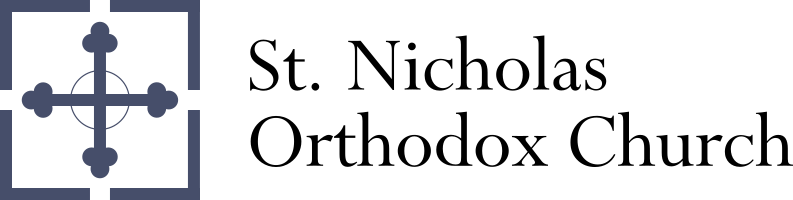 Parishioner Engagement  & Spiritual GrowthWildly  Important Goal 3
Develop  and  implement  within  36  months  effective  Parishioner  Engagement  &  Spiritual  Growth  Programs  (collectively, the “Engagement Programs”)  that will achieve the following “Engagement Targets”:
 Increase ministries engagement by at least 50%; 
 Increase the parishioner financial stewardship so that:
all parish operating expenses (plus increases in funding for parish-chosen external charities and philanthropies that equal at least 10% of the other operating expenses) are  paid  through parishioner stewardship; and
 the median annual stewardship contribution from parishioners increases by at least 75%; 
(c) Actively engage at least 50% of parishioners in a religious 	education and spiritual engagement program.
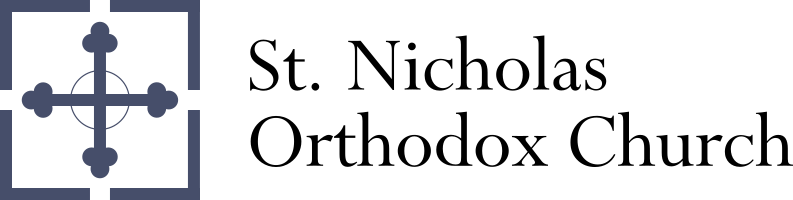 Parishioner  Engagement  &  Spiritual Growth  Lag  Measures  WIG  3
WIG  3:
LAG 1:  Research  the  most  	effective 	stewardship and 	ministry 	engagement,  and 	spiritual  growth  programs  	(the  “Engagement Programs”) 	within  4  months
LAG 2: Develop  the  most  	effective 	Engagement  	Programs  within 4 	months
LAG 3: Recruit  and  train  the  	parish “Engagement  	Ambassadors”  within  2  	months 
LAG 4: Implement  the 	Engagement Programs  to  	achieve  the  Engagement 	Targets  within  24  	months
LAG 5:  Compile  and assess the  	results  of the  Engagement  	Programs and make necessary 	improvements within  2 months
Develop  and  implement  within  36 months effective  Parishioner Engagement  &  Spiritual  Growth  Programs  (collectively, the “Engagement Programs”)  that  will achieve the following “Engagement Targets”:
Increase ministries engagement by at least 50%; 
Increase the parishioner financial stewardship so that:
all parish operating expenses (plus increases in funding for parish-chosen external charities and philanthropies to equal at least 10% of the other operating expenses) are  paid  through parishioner stewardship; and
 the median annual stewardship contribution from parishioners will  increase by at least 75%; 
(c) Actively engage at least 50% of 	parishioners in a religious 	education and spiritual 	engagement program.
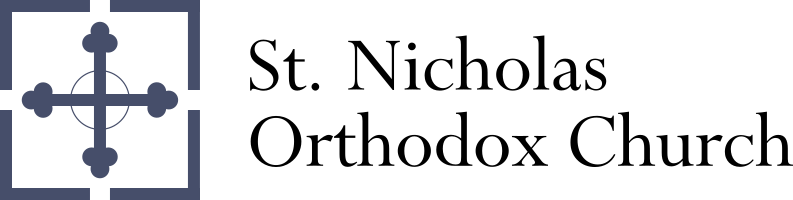 Parishioner  Engagement  &  Spiritual Growth  Lead  Measures  WIG  3
LEAD 1:  
A: recruit team
B: determine stewardship, ministry engagement, and 	spiritual engagement key definitions and effectiveness 	metrics 
C: analyze the parish baseline on those key effectiveness 	metrics and 	identify parish impediments to success
D: identify at least 5 stewardship/ministry engagement and 	5  spiritual growth programs to consider
LEAD 2: 
A: evaluate researched stewardship, ministry engagement, 	and spiritual engagement programs for effectiveness  	against key performance metrics and parish baselines
B: modify stewardship, ministry engagement and spiritual 	engagement programs (collectively, the ”Engagement 	Programs”) for utilization at St Nicholas
C: finalize parish Engagement Programs and establish 	quarterly and/or monthly performance benchmarks
LEAD 3:  
A: identify numbers and names of Engagement Programs 	and Engagement Ambassadors to deliver Engagement 	Programs
B: develop Engagement Ambassadors training programs
C: train the Engagement Ambassadors
LEAD 4:
A: implement Engagement Programs based on determined 	monthly and quarterly performance benchmarks
B: continue Engagement Ambassadors’ follow-up with 	parishioners until Engagement Targets are achieved
LEAD 5:  
A: obtain qualitative and quantitative  data from 	Engagement Programs 	effectiveness
B: analyze all data and finalize Engagement Programs 	assessment and make all necessary improvements
LAG 1:  Research  the  most  	effective stewardship and 	ministry engagement,  and 	spiritual  growth  programs  	(the  “Engagement  	Programs”) within  4  	months
LAG 2: Develop  the  most  	effective Engagement  	Programs  within 4 months
LAG 3: Recruit  and  train  the  	parish “Engagement  	Ambassadors”  within  2  	months 
LAG 4: Implement  the  	Engagement  Programs  to  	achieve  the  Engagement 	Targets  within  24  months
LAG 5:  Compile and assess the  	results  of the  Engagement  	Programs and make 	necessary 	improvements 	within  2 months
Parishioner Engagement  & Spiritual Growth Wildly  Important Goal 3 Action Plan
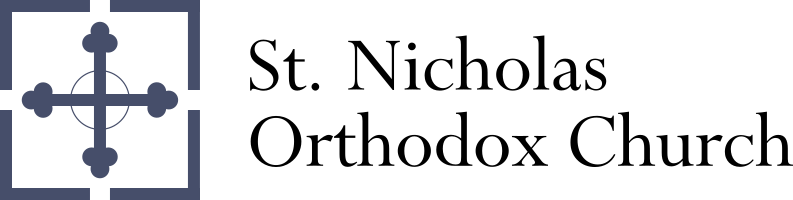 Parishioner Engagement  & Spiritual Growth Wildly  Important Goal 3 Action Plan
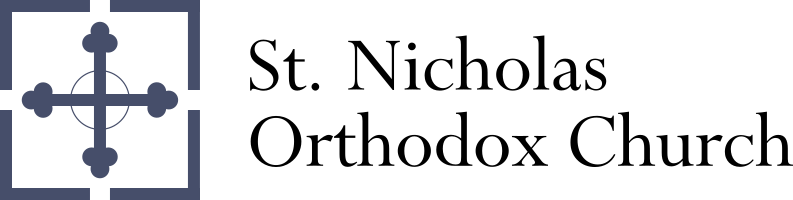 Parishioner Engagement  & Spiritual Growth Wildly  Important Goal 3 Action Plan
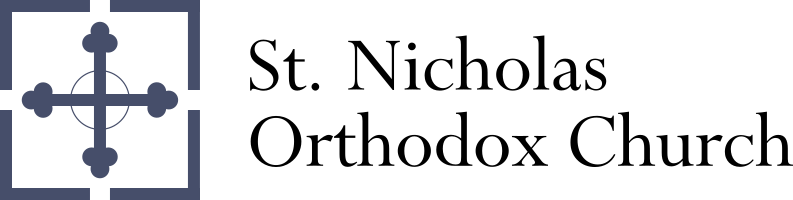 Parishioner Engagement  & Spiritual Growth Wildly  Important  Goal  3  
Compelling   Scoreboard